Beispiel Checkliste Infusion zubereiten
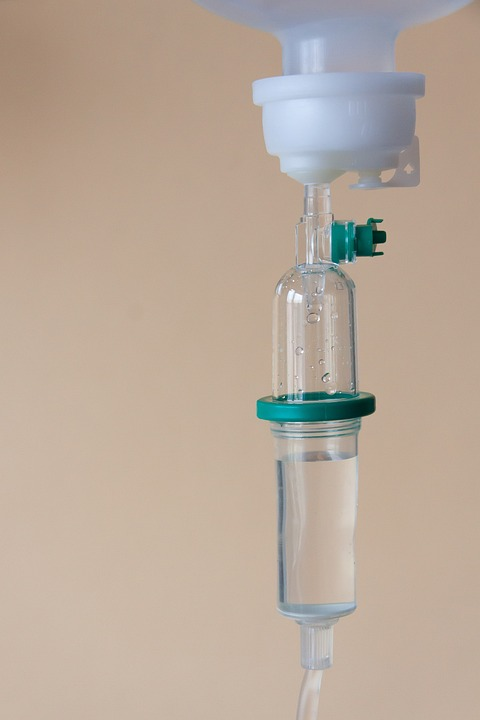 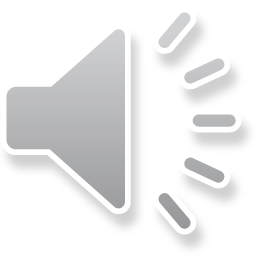 Bilder: Pixabay
[Speaker Notes: Lernen Sie, wie man vorgehen muss, um die Händehygiene auf der Station zu verbessern.]